ЄВРОПЕЙСЬКА МУЗИЧНА КУЛЬТУРА
«Нова ера в музиці» починається на рубежі епох класицизму і романтизму. Пов'язана вона з титанічною творчістю Людвіга ван Бетховена. Вона охопила мало не всі форми і жанри музики, загальновизнаною ж вершиною стали дев'ять симфоній, кожна з яких — це цілий художній світ. Сучасник Французької революції, палко захоплений її першими кроками, рішучий противник бонапартизму, музикант філософського складу, який нескінченно розширив виразні засоби музики, композитор трагічного світовідчуття, Бетховен був оцінений і піднятий на щит романтиками, хоч сам він розходився з їх естетичними переконаннями. У Бетховені втілилися найкращі риси всієї музичної культури, яка передувала йому, і разом з тим його творчість — поворотний пункт у музиці.
Музика стала активніше, ніж раніше, взаємодіяти з літературою. Це зумовило появу програмних музичних творів, в назву або основу яких було покладено літературний твір. «Оновлення музики через зв'язок з поезією», — так сформулював цю ситуацію Ліст. Наприклад, творець програмних симфоній французький композитор Гектор Берліоз давав своїм творам такі назви: «Фантастична симфонія», «Траурно-тріумфальна симфонія», «Гарольд в Італії» (за поемою Байрона), «Ромео і Джульєтта» (за трагедієюШекспіра). Безліч музичних творів пов'язана з «Фаустом» Ґете: "Сцени з «Фауста» Шумана, «Перша Вальпургієва ніч» Мендельсона, «Засудження Фауста» Берліоза, опера «Фауст» Гуно.
Розширюється музична освіта, відкриваються консерваторії, з'являються музичні газети і журнали, цілі музичні видавництва. Велику роль у пропаганді серйозної музики відіграла просвітницька діяльність самих композиторів XIX ст. Вони нерідко виступали зі словом про музику, пояснюючи її зміст, прагнучи залучити до неї якомога більше число слухачів. Статті і книги Р. Шумана, Г. Берліоза, Ф. Ліста, Р. Вагнера допомагають і сьогодні розібратися у складному світі музичних ідей.
Віденська школа (нім. Wiener Klassik)  ̶  мистецький напрям у європейській музичній культурі 2-ї половини XVIII — початку XIX століття.
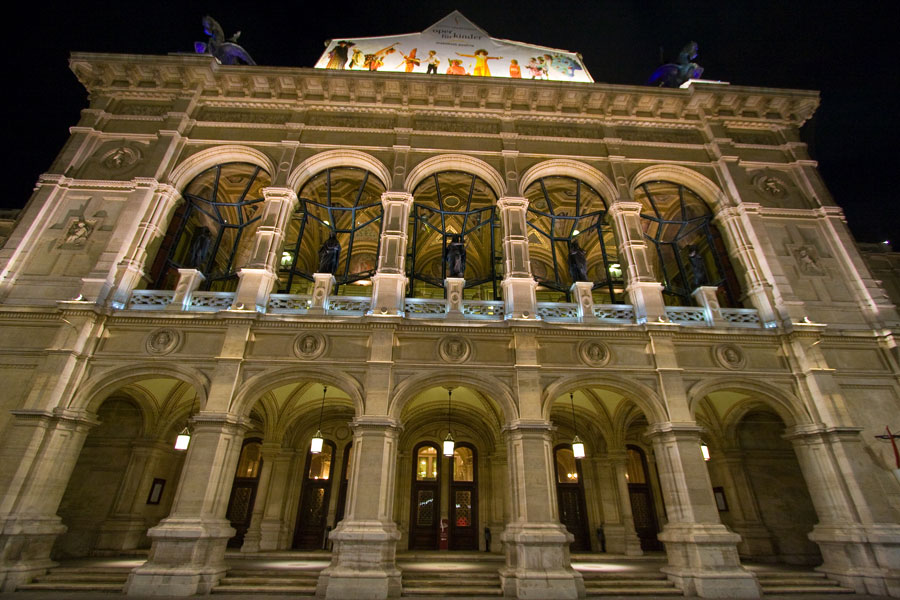 Франц Йозеф Гайдн
24 опери, 14 ораторій, 14 мес;
 більше ніж 100 симфоній, серед яких: 
 «Прощальна симфонія»;
 Лондонські симфонії ;
 Паризькі симфонії;
 концерти для фортепіано, скрипки, віолончелі та інших інструментів; 
 52 фортепіанні сонати;
 камерна музика.
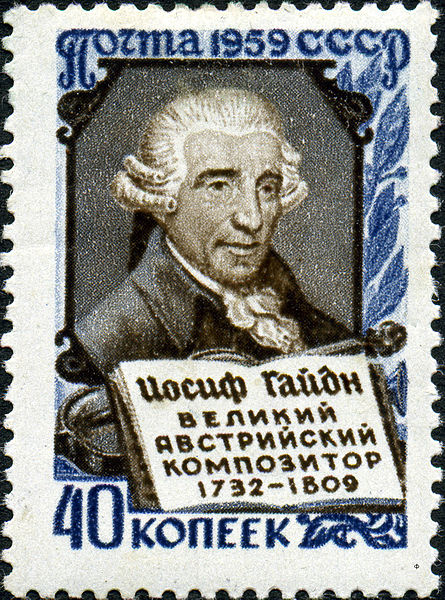 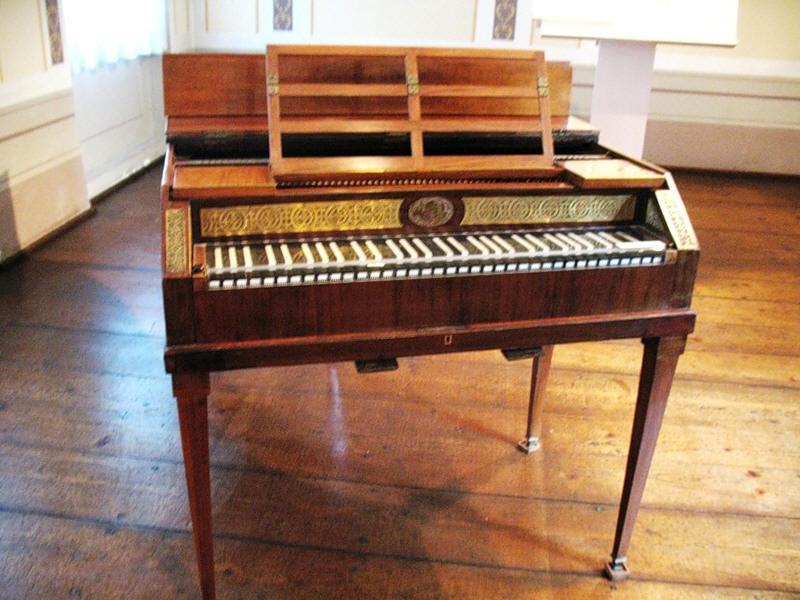 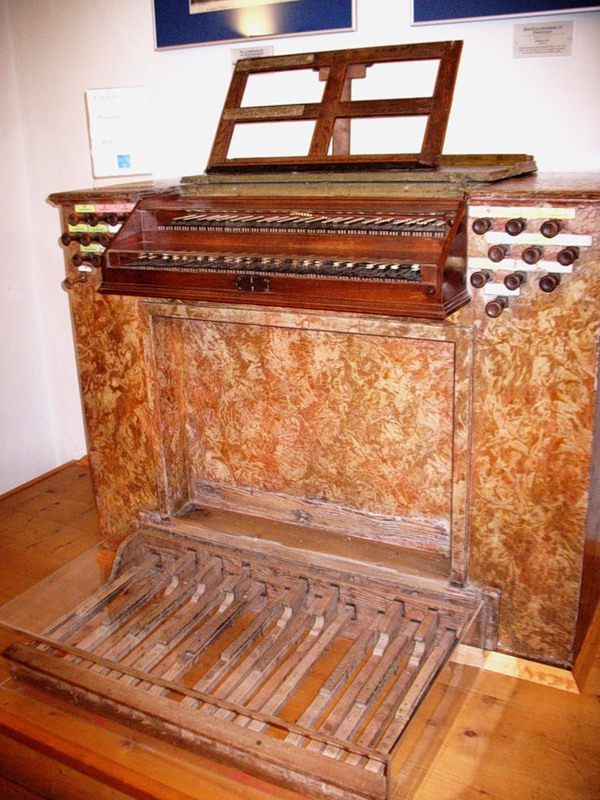 Інструмент у музеї Гайдна
Пульт органа, на якому Гайдн грав у церкві Милосердних братів
Йоганн Хризостом Вольфганг Готліб (Амадей) Моцарт
(1756–1791)
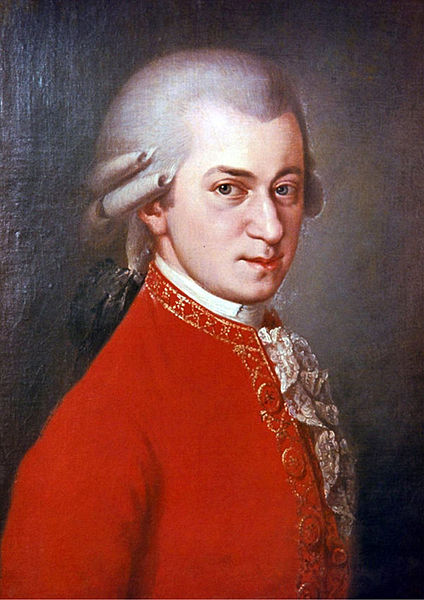 «Вічне сонячне світло в музиці, ім’я тобі "Моцарт"».
 (А. Г. Рубінштейн)
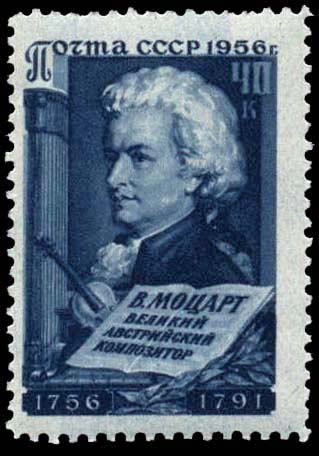 Йоганн Моцарт
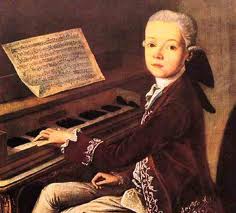 У віці 4-х років Моцарт створив концерт для клавесина.
З 6-ти років разом із сестрою почав виступати з концертами в різних містах Європи.
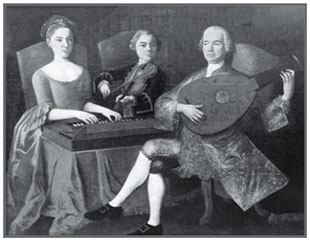 Домашній концерт (Йоганн Моцарт, його батько та сестра)
Йоганн Моцарт
Творчий доробок Моцарта складає понад 600 творів: більш як 40 симфоній, понад 20 опер, велика кількість інструментальних концертів (зокрема  фортепіанних), 13 струнних квартетів, 35 сонат для скрипки та інших інструментальних і хорових творів.
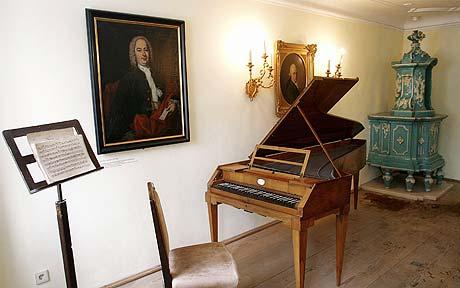 Будинок-музей Моцарта в Зальцбурзі
Людвіг ван Бетховен
(1770    ̶ 1827)
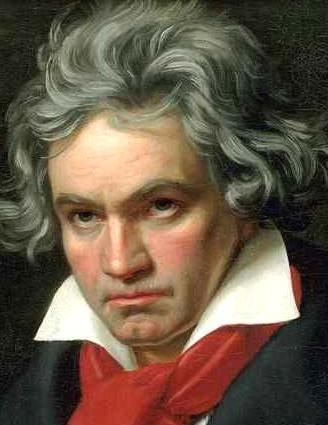 Музиці Бетховена притаманний величезний заряд енергії, накопичення почуттів та важлива риса бетховенської естетики, як і всіх композиторів-класиків XVIII ст., — чуття гармонії зі світом, зв’язок із людством та світом у цілому.
Людвіг ван Бетховен
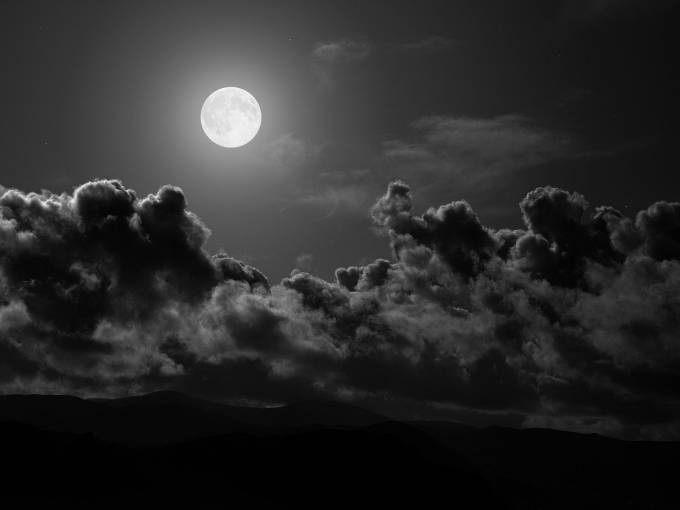 Місячна соната
Основні риси – піднесеність, поетичність, відсутність театральності і оперної патетики. Вона побудована на сфері глибоких душевних почуттів. Композитор назвав її «Соната як фантазія». 
Це переходи – від скорботності і сумних роздумів до бурхливої активності (послідовний перехід від adagio до presto).
Людвіг ван Бетховен
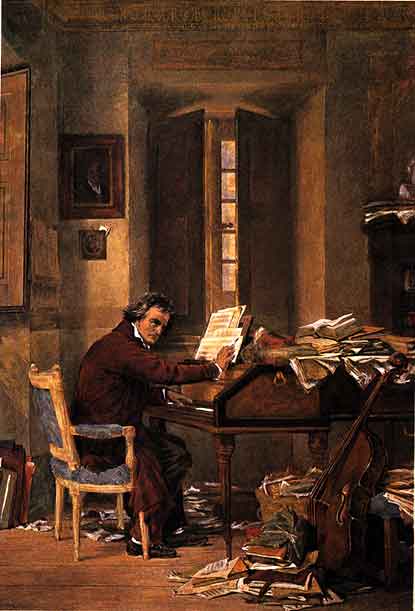 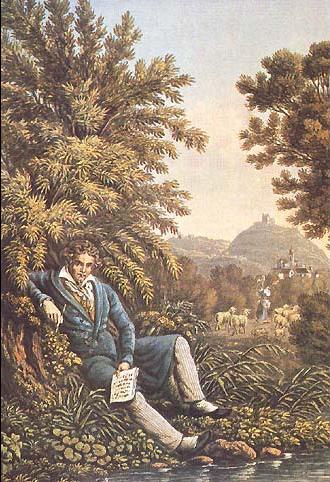 За роботою вдома
Створення Шостої симфонії
ВЕЛИКІ КОМПОЗИТОРИ-РОМАНТИКИ
ВЕЛИКІ КОМПОЗИТОРИ-РОМАНТИКИ
Франц Петер Шуберт;
 Фредерік Франсуа Шопен; 
 Вільгельм Ріхард Вагнер;
 Ференц (Франц) Ліст.
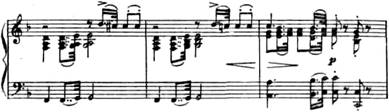 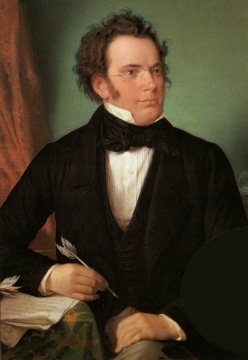 Франц Шуберт
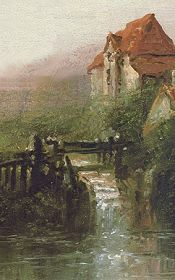 «Прекрасна мельничиха»
Це вокальний цикл на вірші німецького поета В. Мюллера. 
Створений у 1823    ̶ 1824 рр.Об’єднує 20 пісень, що відзначаються художньою правдивістю, щирістю, красою розкриття почуття кохання. Цикл сповнений чистоти та романтики.
Франц Шуберт
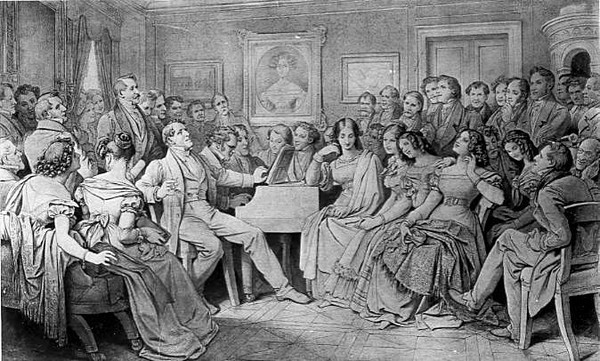 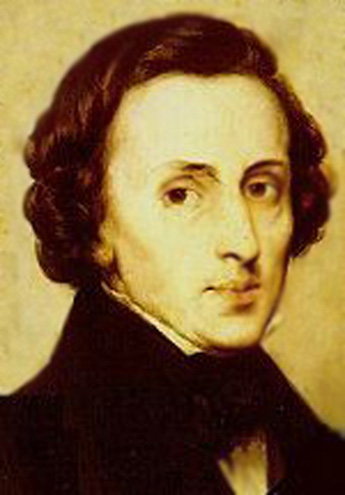 Фредерік Франсуа Шопен (1810 ̶ 1849)
Шопен писав твори винятково для фортепіано.  Він не залишив жодної опери, симфонії чи увертюри.
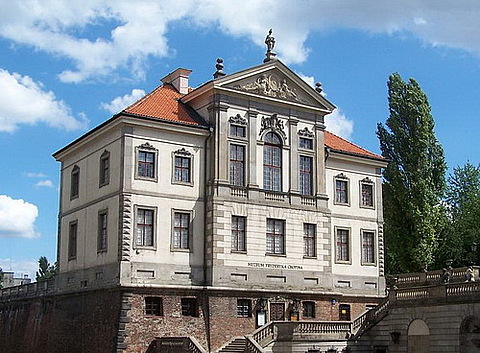 Фредерік Франсуа Шопен
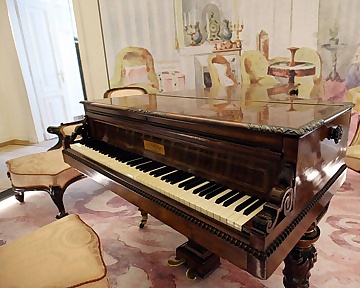 Музей Шопена у Варшаві
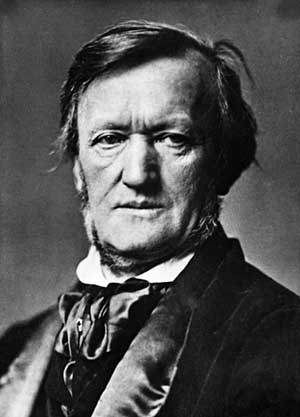 Вільгельм Ріхард Вагнер(1813    ̶ 1883)
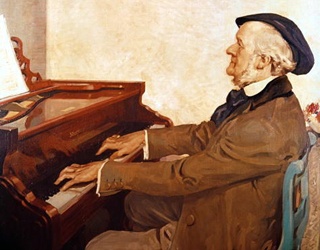 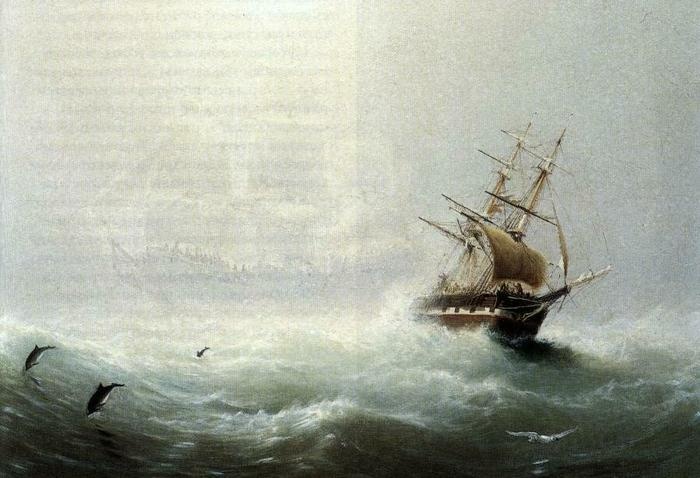 «Летючий голландець»
Музика була написана в єдиному творчому пориві – за сім тижнів (серпень-вересень 1841 р. )
Твір сповнений драматизму, таємничості. Опера поєднує народно-побутові сцени з фантастичними.
ФРАНЦУЗЬКІ ШАНСОНЬЄ
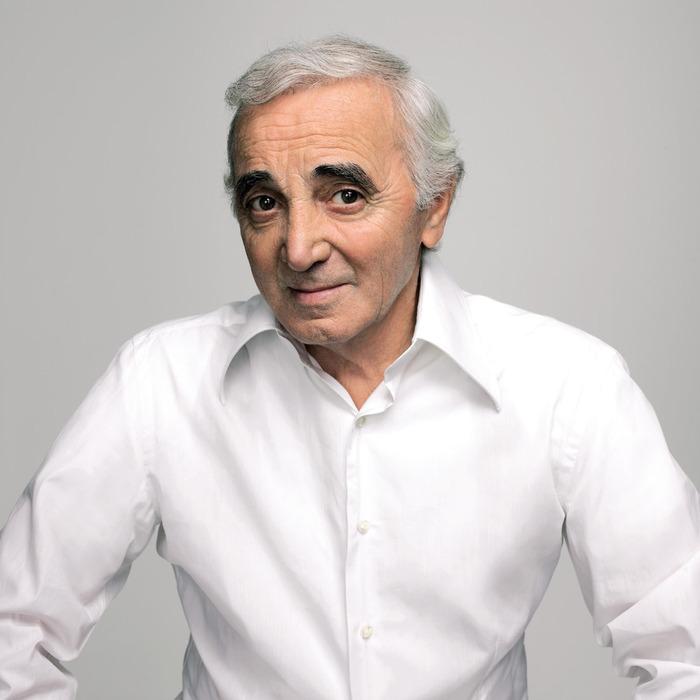 Шарль Азнавур
(народився в 1924 р.)
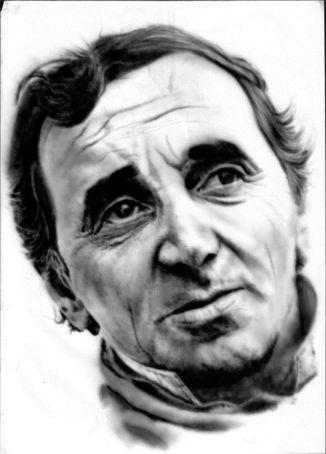 Шарль Азнавур
«Ви підкорите світ, тому що вмієте хвилювати». (Шарль де Голль)

«Шарль Азнавур — великий драматичний талант. Він підкорює людину. Він – найвидатніший у своєму мистецтві». (Моріс Шевальє)
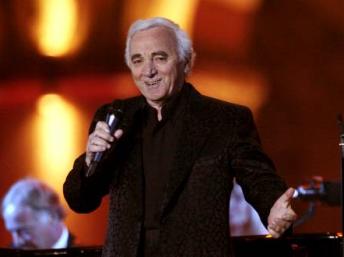 1971 — Золота медаль міста Париж.
1995 — велика медаль французької пісні (Французька академія).
1996 — ім’я Азнавура занесене до Зали слави авторів пісень
та ще більше ніж 10 нагород.
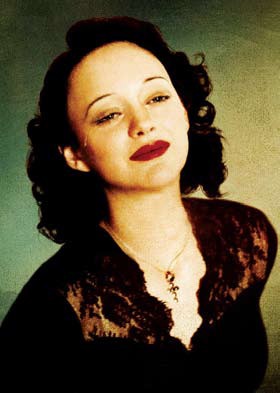 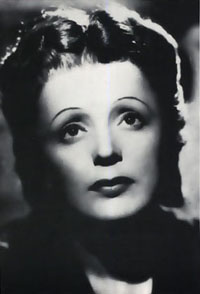 Справжнє ім’я –Едіт Джованна Гассіон
Едіт Піаф
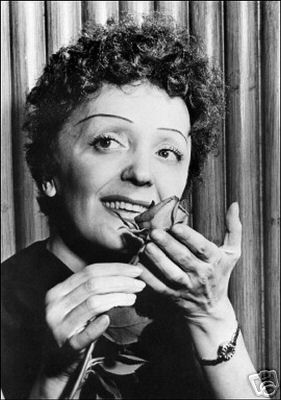 «Публіка втягує тебе у свої обійми, відкриває своє серце та поглинає тебе повністю. Ти сповнюєшся її Любов'ю, а вона – твоєю».
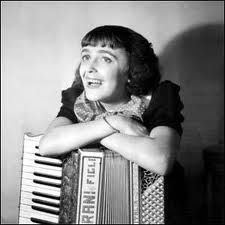